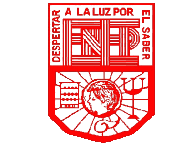 ESCUELA NORMAL DE EDUCACIÓN PREESCOLAR
Adecuaciones curriculares
Unidad de aprendizaje II. 
Competencias de Unidad: 
 Realiza adecuaciones curriculares pertinentes en su planeación a partir de los resultados de la evaluación.
 Utiliza estrategias didácticas para promover un ambiente propicio para el aprendizaje
.  Adecua las condiciones físicas en el aula de acuerdo al contexto y las características de los alumnos y el grupo.
 Promueve actividades que involucran el trabajo colaborativo para impulsar el compromiso, la responsabilidad y la solidaridad de los alumnos.
Curso: Atención educativa para la inclusión  
Docente: Elizabeth Ramos Suarez 
Alumna: Laura Hernández Rodríguez 
Grado y Sección: 4° “C” 
 
SALTILLO, COAHUILA
29/11/2017
Datos generales del niño 
El siguiente estudio de caso se realizó en la primera Jornada de Práctica en el Jardín de Niños “Anita del Bosque de López”, ubicado en Sierra del cuatro #1620 col. Zapalinamé en Saltillo Coahuila. 
Nombre del alumno: Edson Daniel Zapata Moreno 
Fecha de nacimiento: 06/Julio/2013
Edad: 4 años
Antecedentes generales de desarrollo: Expresa frecuentemente lo que le molesta. Regularmente habla de sí mismo con agrado y brinda ayuda a sus compañeros. En cuanto a los hábitos, come por si solo todo tipo de alimentos, no tiene alteraciones en el sueño, trata de ponerse su ropa al derecho aunque implique mayor dificultad y controla esfínteres de día y de noche. Presenta agresividad con sus compañeros al momento de compartir. En ocasiones tiene bajo rendimiento en actividades y tareas asignadas.  
Nombre de la Madre: Abigail Moreno Martínez 
Edad: 22 años 
Ocupación: Ama de casa 
Nombre de la Padre: Jorge Reyes Santana 
Edad: 23
Ocupación: Vendedor
29/11/2017
Antecedentes generales 
Justificación de la elección del caso
El caso se seleccionó debido a que Edson presenta agresión e incluso algunas veces puede ser excluido por sus compañeros. Trabaja en actividades de su interés, pero se distrae con facilidad, requiere mayor concentración así como el seguimiento de reglas y hábitos de higiene. Considero que es importante conocer cómo se desenvuelve el niño en el contexto familiar, el tiempo que pasa de calidad con sus padres, la ocupación de los mismos y ver si esto afecta en su desarrollo. 
Ritmo de trabajo 
El Ritmo de aprendizaje es lento: Presenta dificultades para seguir un ritmo de aprendizaje “normal” o adecuado, problemas a nivel de memoria, requiere de atención a estímulos verbales y de expresión, además para evocar y recuperar la información aprendida.
Actividades que le implican mayor tiempo o esfuerzo
En el lenguaje escrito, al momento de utilizar marcas gráficas, o copiado de alguna palabra. Problemas de agregar, reconocimiento de figuras, así como el trabajar en equipo.
29/11/2017
Dificultades que presenta
Algunas de las dificultades que presenta el niño es el trabajar en equipo, pocas veces controla impulsos de agresividad, falta respetar turnos, reglas, límites y normas de convivencia. Requiere escuchar con atención. 
Formas de motivación 
Una forma de motivación es mediante el premio (dulces, estampillas, sellos), reconocimiento de su trabajo y el condicionamiento. 
Intereses 
Las actividades de su interés son los talleres, actividades de manipulación, explicación o exposición de algún tema de su interés o vida personal, actividades de desarrollo físico y salud que impliquen movimientos del cuerpo o utilizar materiales como pelotas, cuerdas, colchones, aros, etc.
29/11/2017
Interacciones
El niño presenta buena comunicación con la Educadora, expresa sus inconvenientes, en ocasiones es irrespetuoso y mantiene una comunicación un poco fluida. 
La manera de relacionarse con sus compañeros es en algunas ocasiones sana, con actividades de competir o de reto, apoya y brinda ayuda con regularidad. Pocas veces quiere compartir, muestra actitudes de agresión hacia los compañeros. Se le dificulta llegar a un acuerdo.
Presenta buena actitud y comunicación con el personal del Jardín, da a conocer lo que le incomoda y sus emociones. Muestra algunas veces respeto.
29/11/2017
Adecuaciones aplicadas
Semana: 30 Oct – 3 Nov
29/11/2017
29/11/2017
29/11/2017
Adecuaciones aplicadas
Semana: 6  – 10 Nov
29/11/2017
29/11/2017
29/11/2017
Semana: 13 – 17 Nov
29/11/2017
29/11/2017
29/11/2017
Semana: 20  – 24 Nov
29/11/2017
29/11/2017
29/11/2017
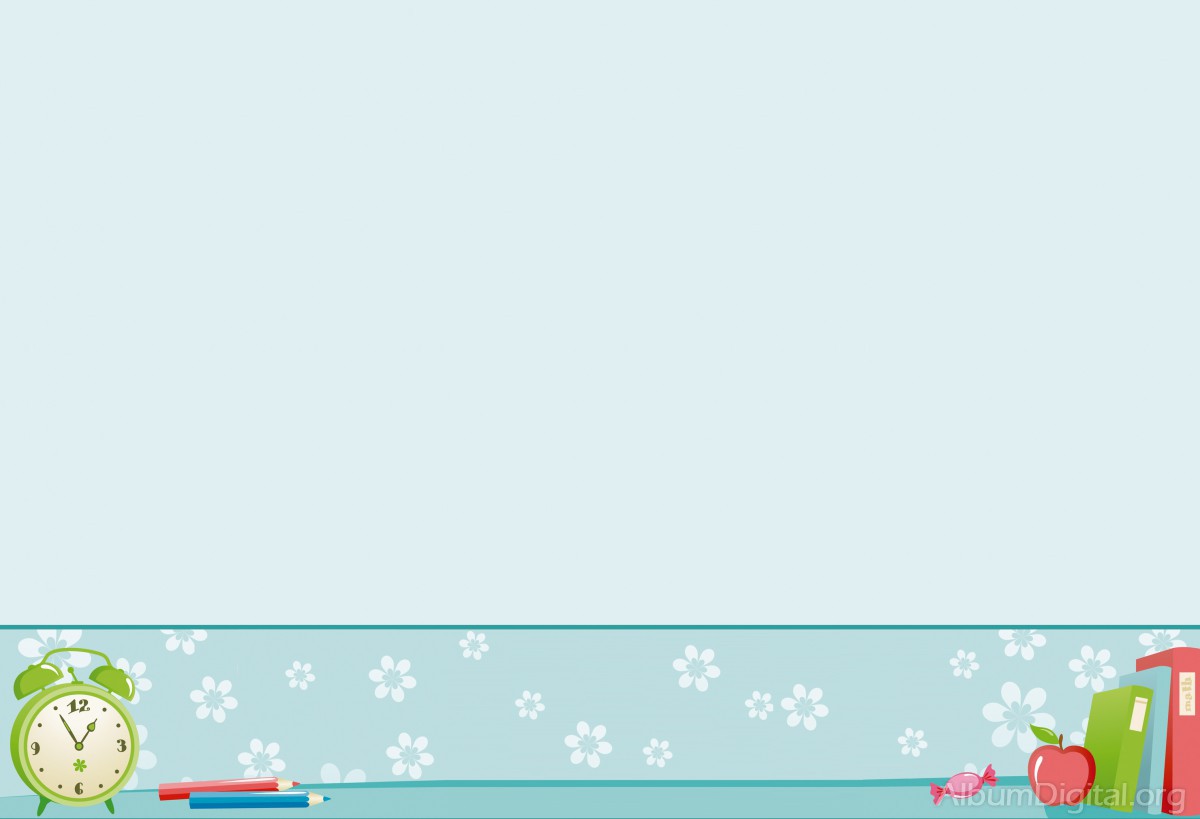 Reflexión en función de las competencias profesionales.
Realiza adecuaciones curriculares pertinentes en su planeación a partir de los resultados de la evaluación. 

-Es importante realizar adecuaciones después de los resultados obtenidos ya que te permite reestructurarlas para implementarse en otro tiempo establecido, que éstas te arrojen nuevos resultados.  
Se realizaron adecuaciones para bajar el nivel de actividades de conteo, de materiales, temas y cuentos de interés, lugares de trabajo, etc.
29/11/2017
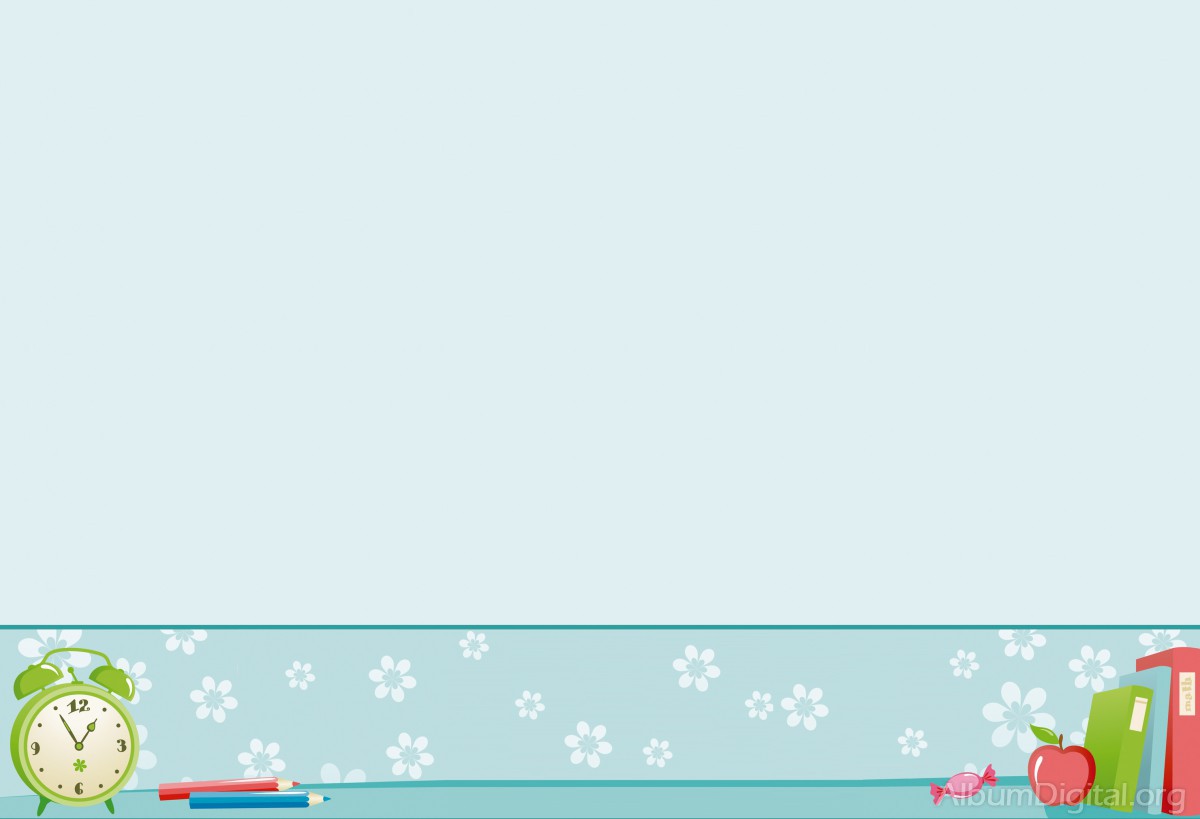 Reflexión en función de las competencias profesionales.
Utiliza estrategias didácticas para promover un ambiente propicio para el aprendizaje. 

-El ambiente que se promueve en el aula es fundamental para que los aprendizajes sean mas significativos, genera motivación por aprender. 
En las actividades implementadas se usaron los títulos de las situaciones didácticas con apoyo de dos o tres imágenes.
29/11/2017
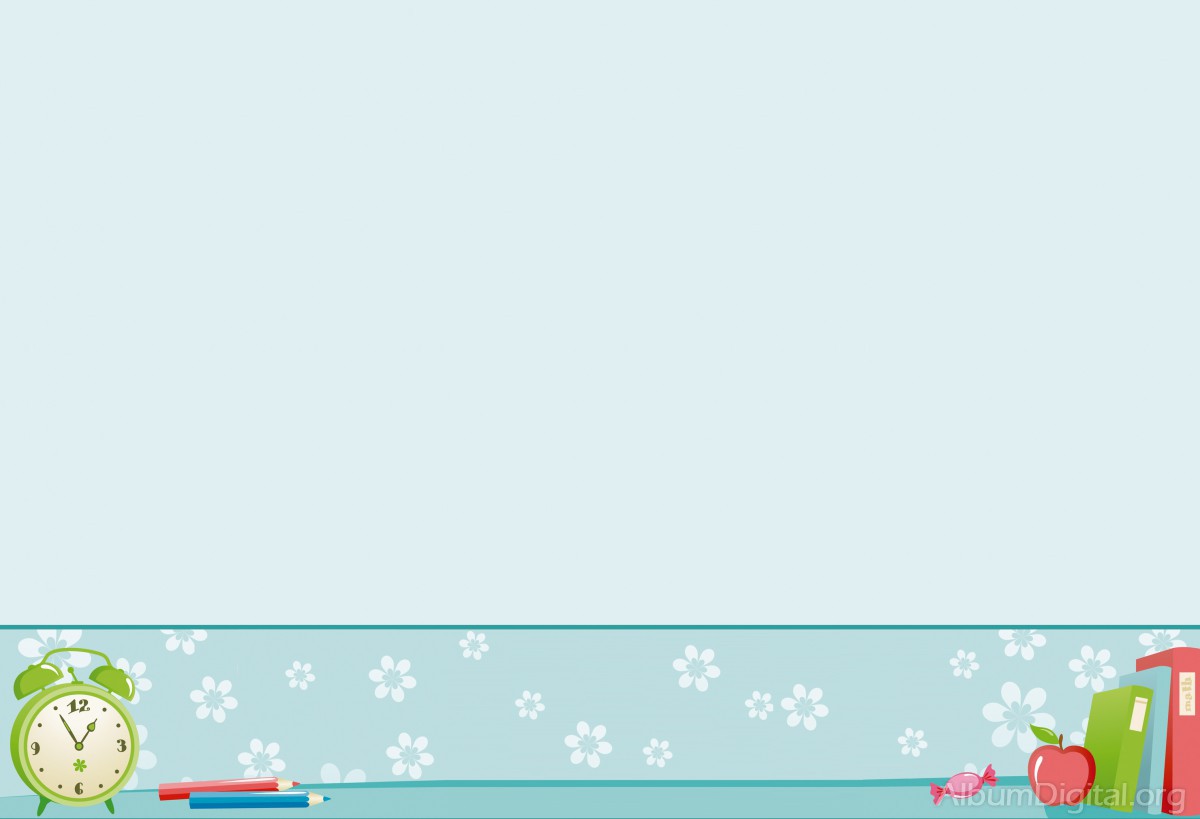 Reflexión en función de las competencias profesionales.
Adecua las condiciones físicas en el aula de acuerdo al contexto y las características de los alumnos y el grupo. 
	
-Es importante que los niños al trabajar se sientan cómodos, en confianza y motivados para esto es fundamental que se realicen movimientos de mobiliario, que se cambien los contextos en algunas actividades, por ejemplo: que escuchen un cuento acostados, salir al patio y observar objetos, siempre y cuando no cause una distracción en el grupo.
29/11/2017
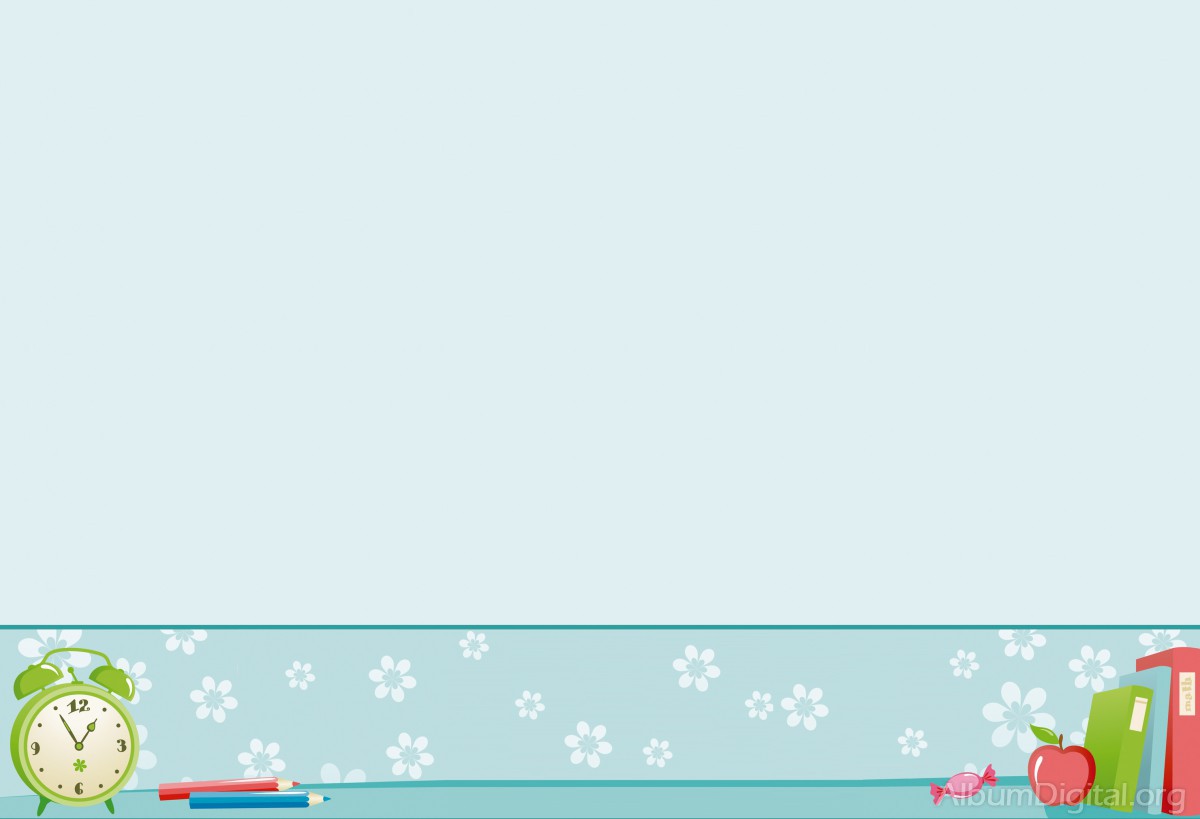 Reflexión en función de las competencias profesionales.
Promueve actividades que involucran el trabajo colaborativo para impulsar el compromiso, la responsabilidad y la solidaridad de los alumnos. 

-Las actividades que favorecieron el trabajo colaborativo fueron de gran importancia ya que ayudaron a respetar turnos, opiniones, gustos, el intercambio de diálogo, etc. 
Aumentó la responsabilidad y el compromiso en cuestión de terminar los trabajo. La solidaridad con los demás compañeros al momento de intercambiar ideas, materiales, etc.
29/11/2017
EVIDENCIAS
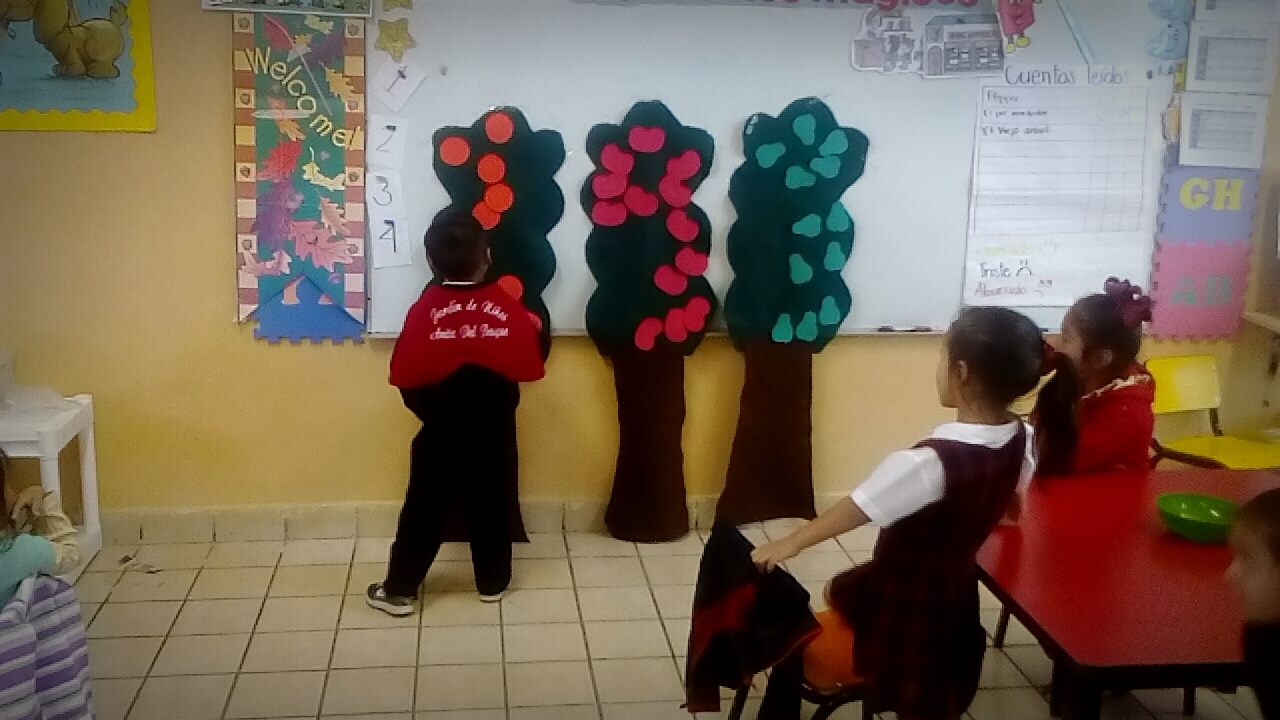 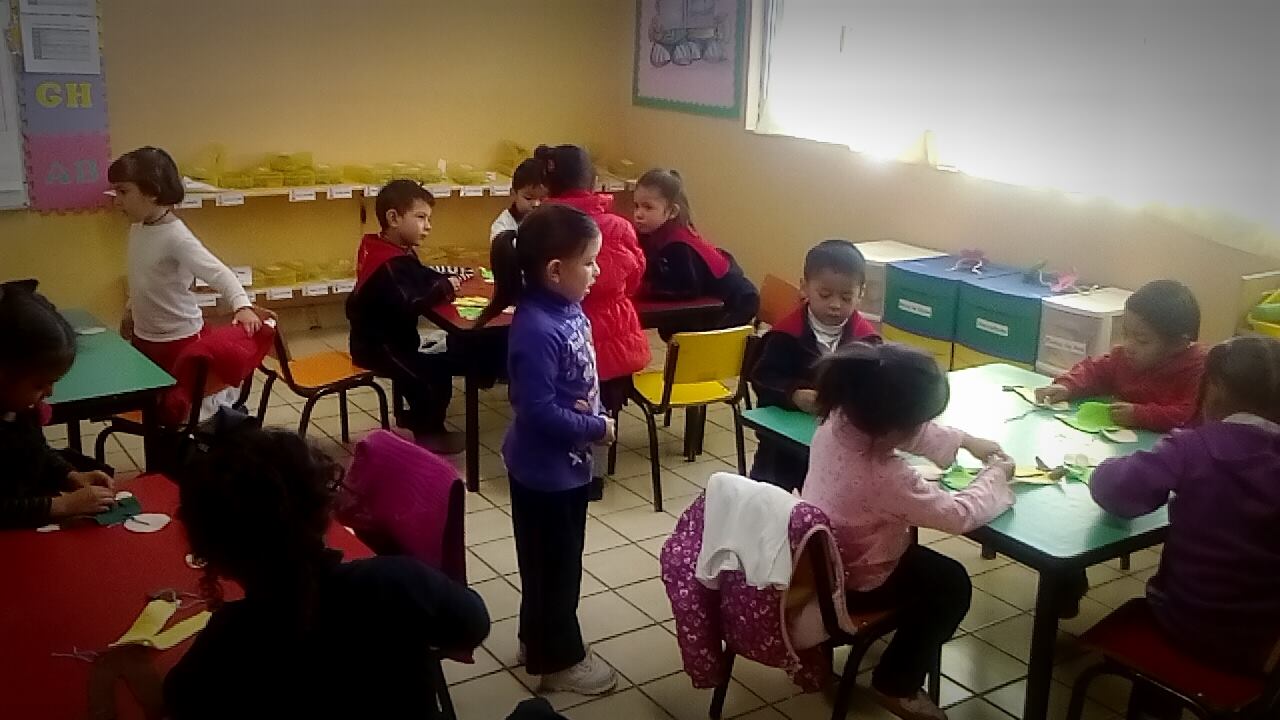 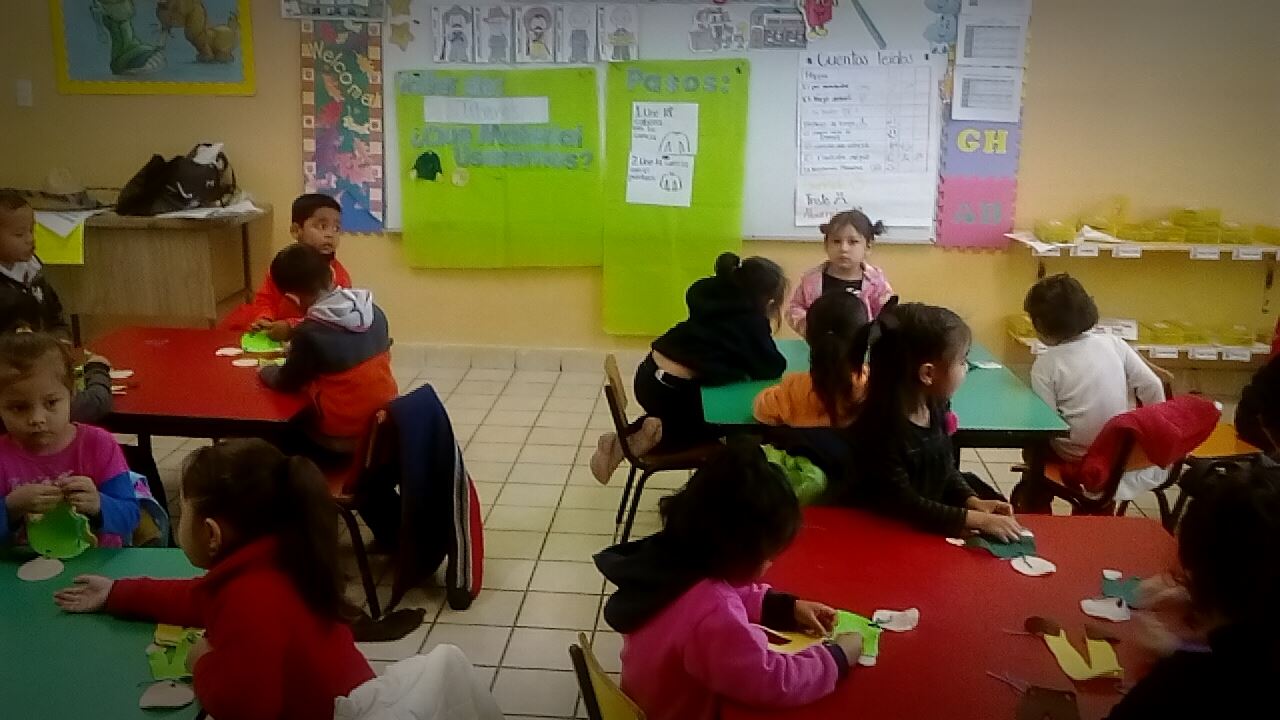 29/11/2017